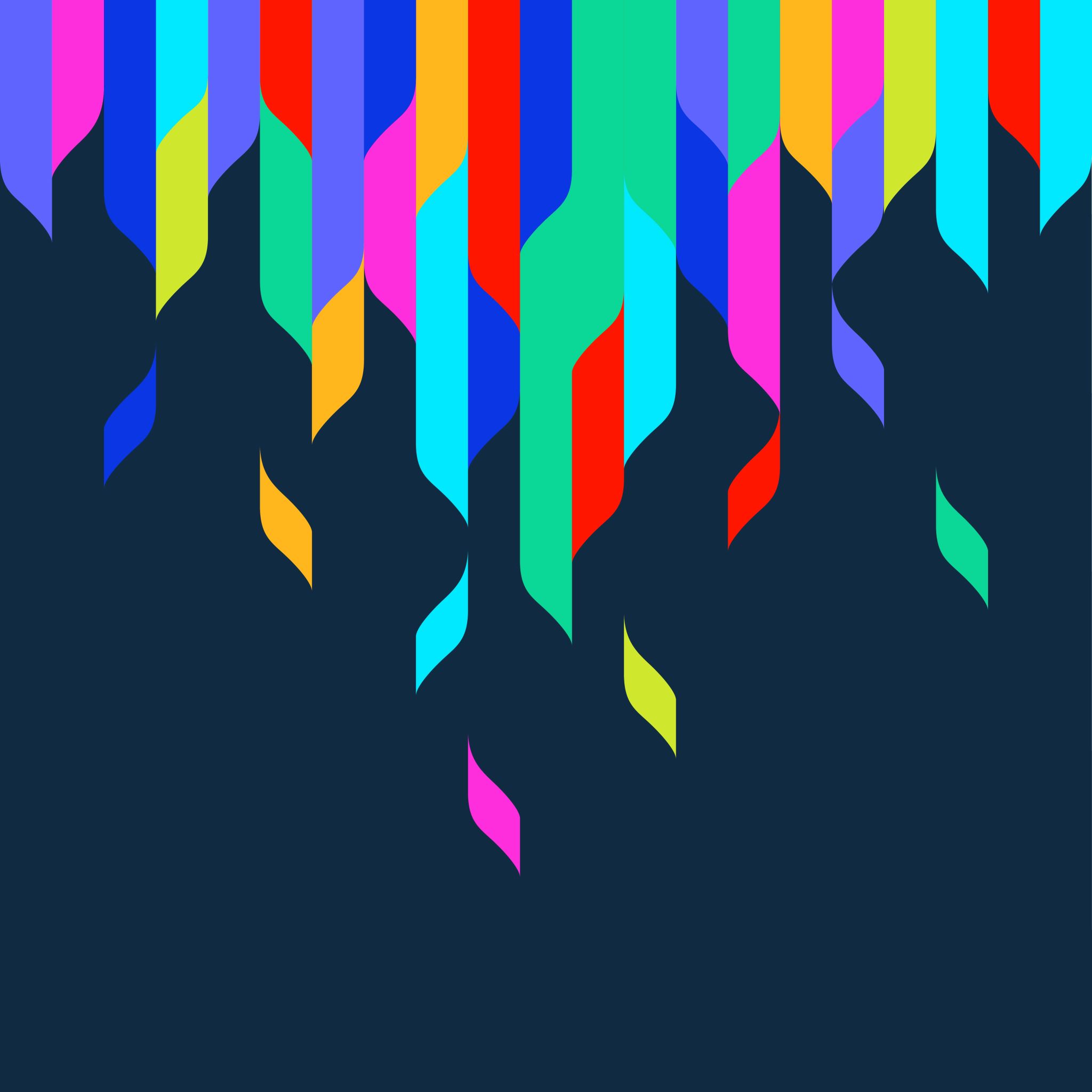 GENERAL CONFERENCE
OFFICIAL NOTICE
 
Pursuant to ¶202 of The Book of Discipline, Revised 2018, the 2022 General Conference of the Christian Methodist Episcopal Church is hereby called to meet at 9:00 A.M. on Saturday, June 25, 2022, at the Duke Energy Center, Cincinnati, Ohio.  Delegates should arrive in time to be present for Episcopal District caucuses on Friday evening, June 24, 2022.  The General Conference is slated to end at some time on Friday, July 1, 2022.
 
                                  + Senior Bishop Lawrence Reddick
GENERAL CONFERENCE
The General Conference meets once every four years. The General Conference has full powers to make rules and regulations for the Church subject to the limitations of the restrictive rules. The General Conference is comprised of delegates elected by the Annual Conferences, one half of whom are ministers and one half lay members.
GENERAL CONFERENCE
Our Bishops represent the executive branch of our government structure, the General Conference represents the legislative branch, and the Judicial Council represents the judicial branch.  The Senior Bishop is the Chief Executive Officer of the denomination.
​
CME STRUCTURE
STUCTURE
Legislative - General Conference
Executive - Episcopacy
Judicial - Judicial Council
This Photo by Unknown Author is licensed under CC BY-SA
The Christian Methodist Episcopal Church is structured and organized to offer all levels of the church a representative government offering a system of voice, vote and volition. In addition, the representative governance is intended to ensure accountability.

The Standing Committees constitute the legislative body of the CME Church and the General Conference. 
The Book of Discipline stipulates nine (9) standing committees designed to ensure representative government of the church in the context of the legislative business of the General Conference. These committees must be constituted by one clergy and one lay from each Region and from each episcopal district as selected by the respective bishop.
The Standing Committees of the General Conference
Committee on Episcopacy
a) Examine Quadrennial reports of each bishop;
b) Determine the character of each bishop and recommend to General Conference;
c) Consider appropriate aspects of the Episcopal Address for action by the General Conference;
d) Recommend the number of bishops & determine what number or any should be elected;
e) In consultation with College of Bishops, recommend episcopal assignment of each bishop; 
f) Consider any memorials, resolutions, etc. that are appropriate and recommend accordingly 	to the General Conference; and
g) During the interim of the General Conference continue to be a standing committee to address any episcopal concerns that are deemed appropriate for the Committee.
The Standing Committees of the General Conference
Committee on Itinerancy
a). Consider all resolutions, memorials related to the itinerancy duties of pastors, ordination and presiding elders’ responsibilities; and
b) Recommend any legislation that speaks to the improvement and effectiveness of the ministry.
The Standing Committees of the General Conference
Committee on Revision and Legal Affairs
a) Consider resolutions, memorials or proposals related to alternatives and changes in the Book of Discipline; 
b) Consider reports legal counsel;
c) Consider any legislation that is related to or has to do with Judicial Administration; and
d) Recommend revision (s) in the Discipline necessary to remove obvious contradictions, ambiguities, and dated statements that need to be amended.
The Standing Committees of the General Conference
Committee on Finance
a) Consider reports from General Secretary of Finance;
b) Consider any resolutions, memorials and related issues to the connectional finances of the church; and
c) Recommend the Connectional Budget for the ensuring quadrennial of the CME Church.
The Standing Committees of the General Conference
The Standing Committees of the General Conference
Committee on Evangelism and Spiritual Life
A. Consider resolutions, memorials or proposals related to the program of evangelism, mission;
B. Recommend legislation related to the evangelism, mission, and social concerns of the CME Church; and
C. Consider resolutions and proposals related to the promotion of the spiritual life of the Church.
The Standing Committees of the General Conference
The Standing Committees of the General Conference
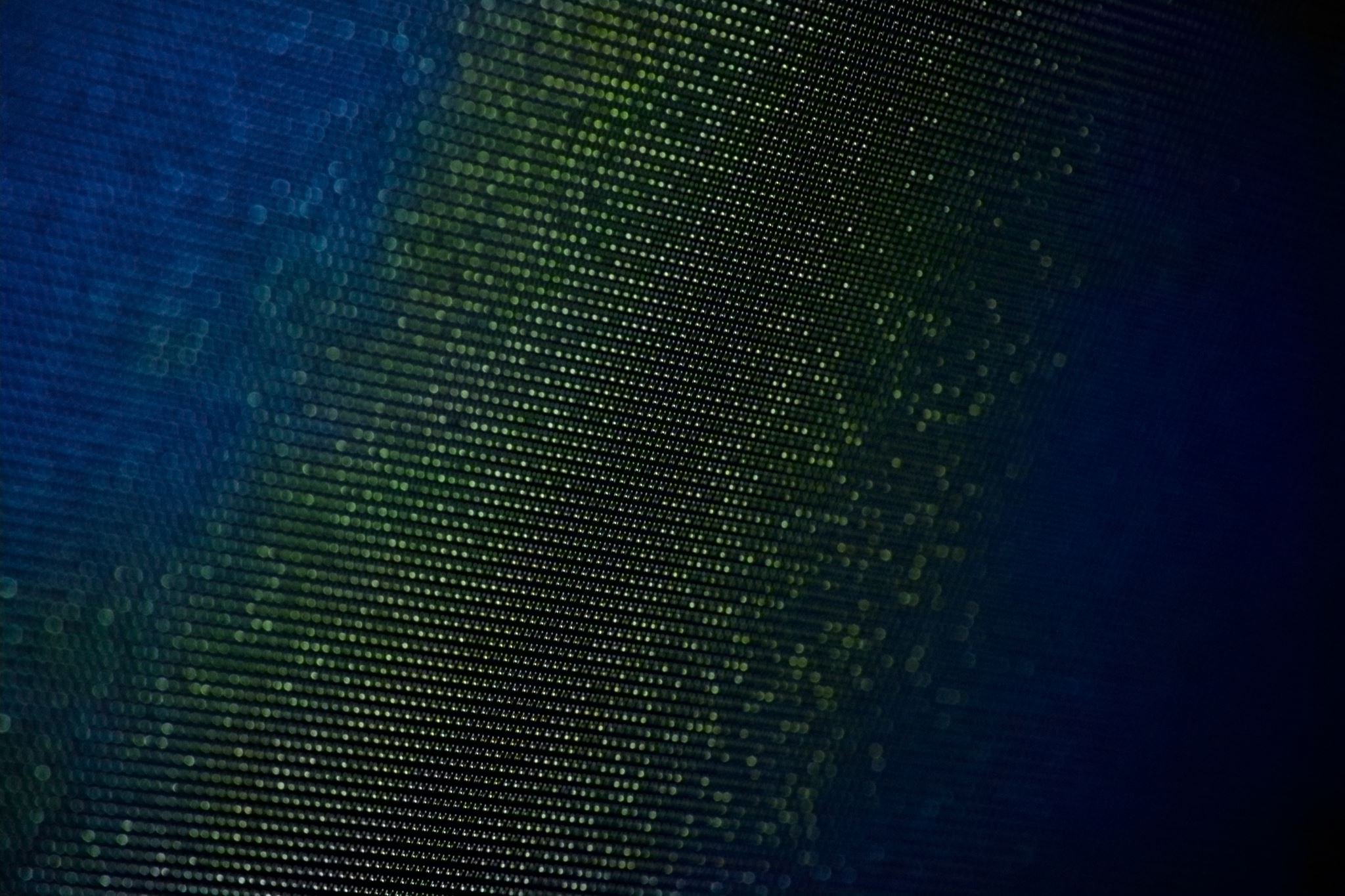 The Standing Committees of the General Conference
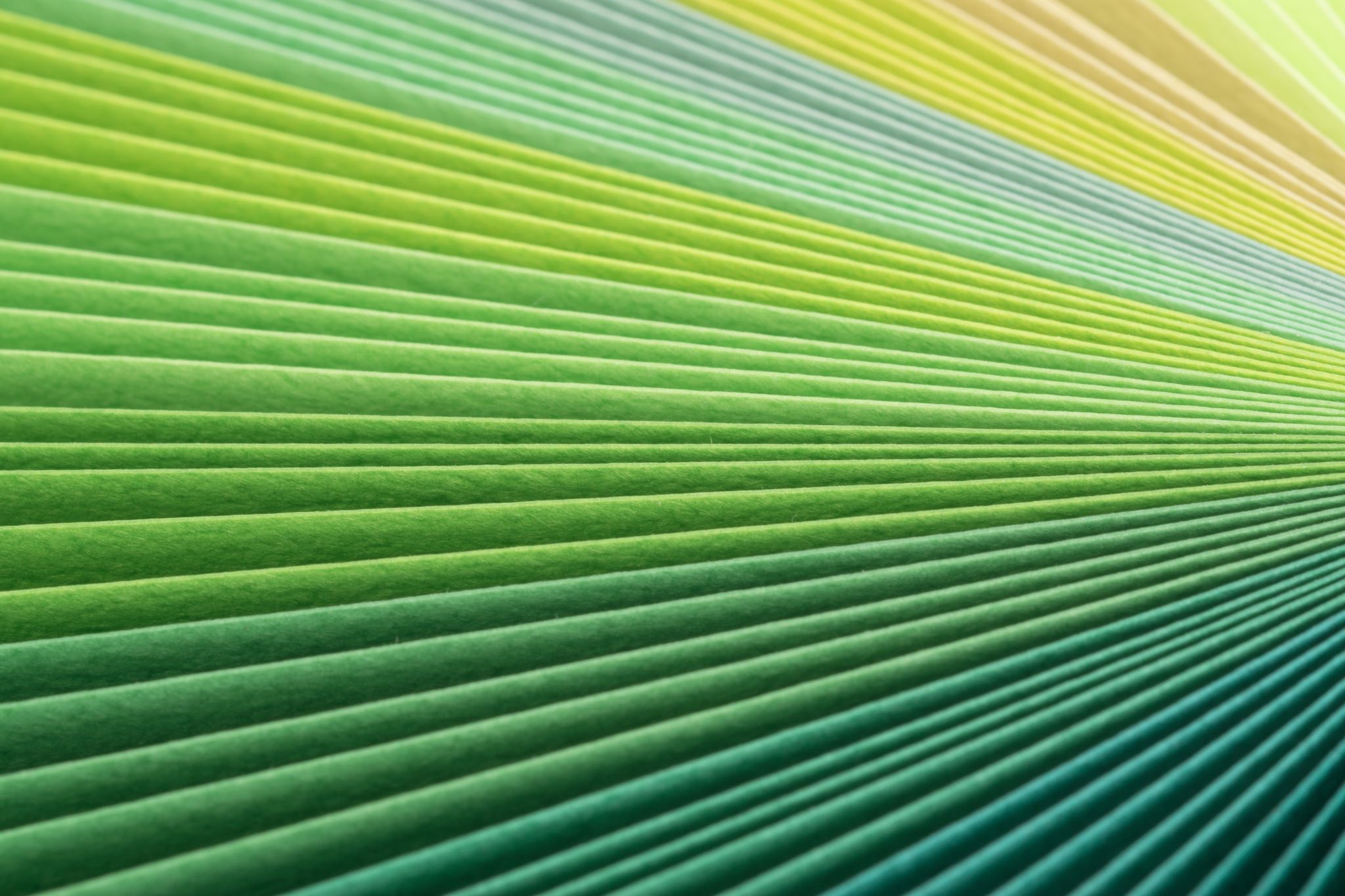 The Standing Committees of the General Conference
Special Committees
Each episcopal district is entitled to one person, recommended by the presiding bishop from among delegates and alternates to be a member of the committee and must be confirmed by the delegation from the Episcopal District (except for the Committee on Orderlies).
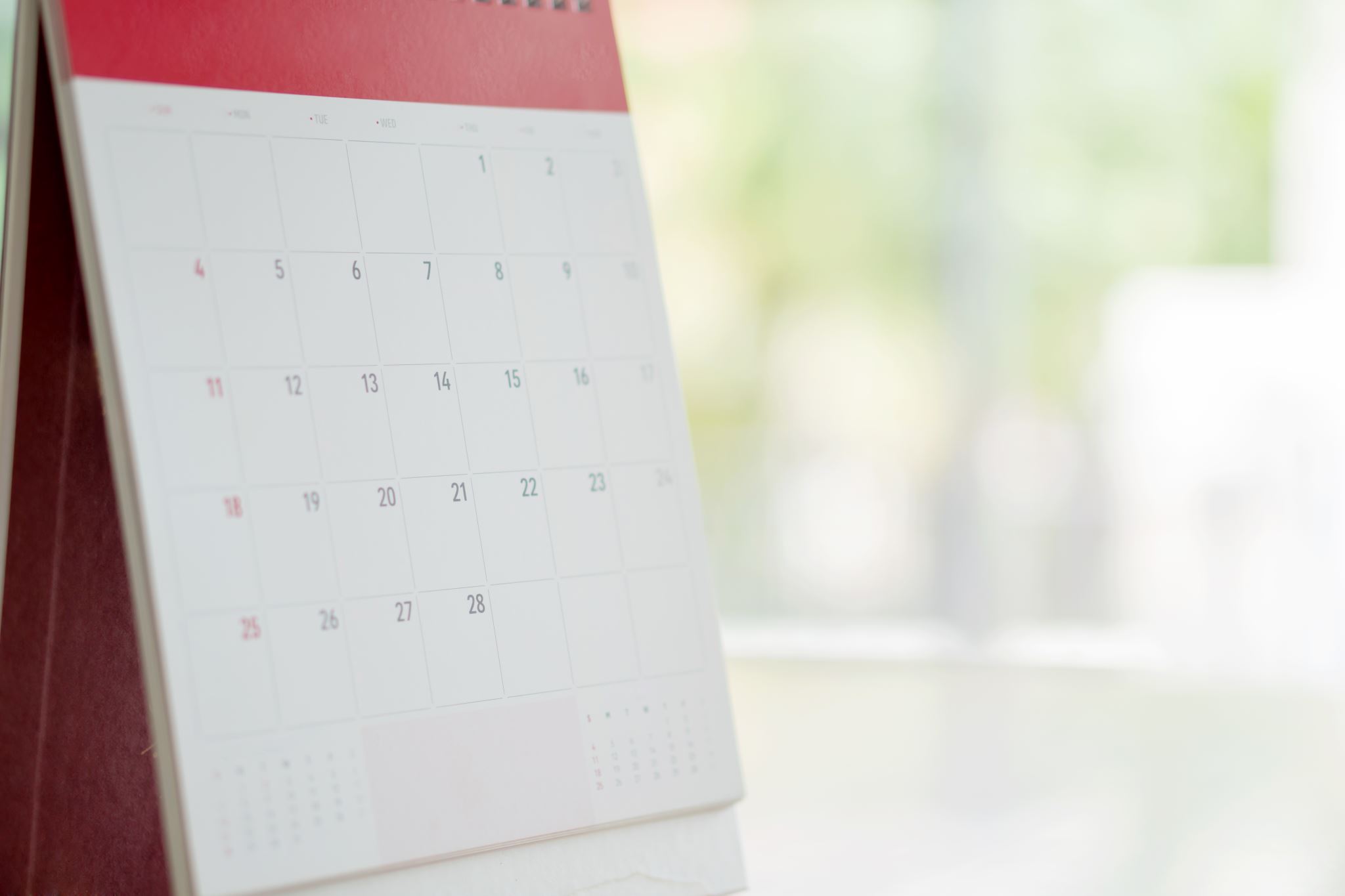 Special Committees
Committee on Rules and Procedures 
Recommends the operating rules of the General Conference.
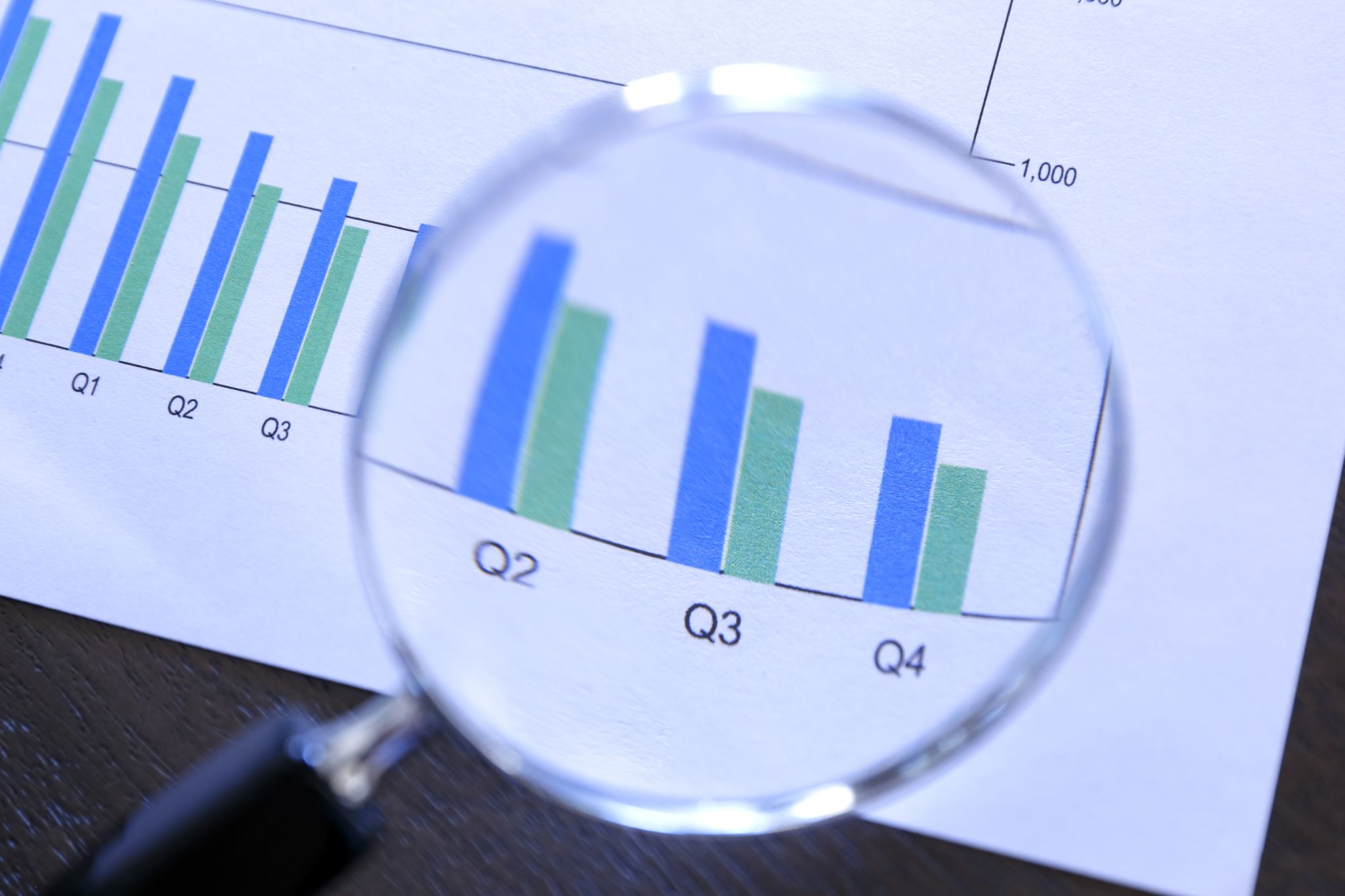 Special Committees
Committee on General Conference Business Operations
a. Budgets the expenses of the General Conference and authorizes payment for General Conference operations;
b. Responsible for other matters as directed in the General Conference’s rules or in The Book of Discipline.
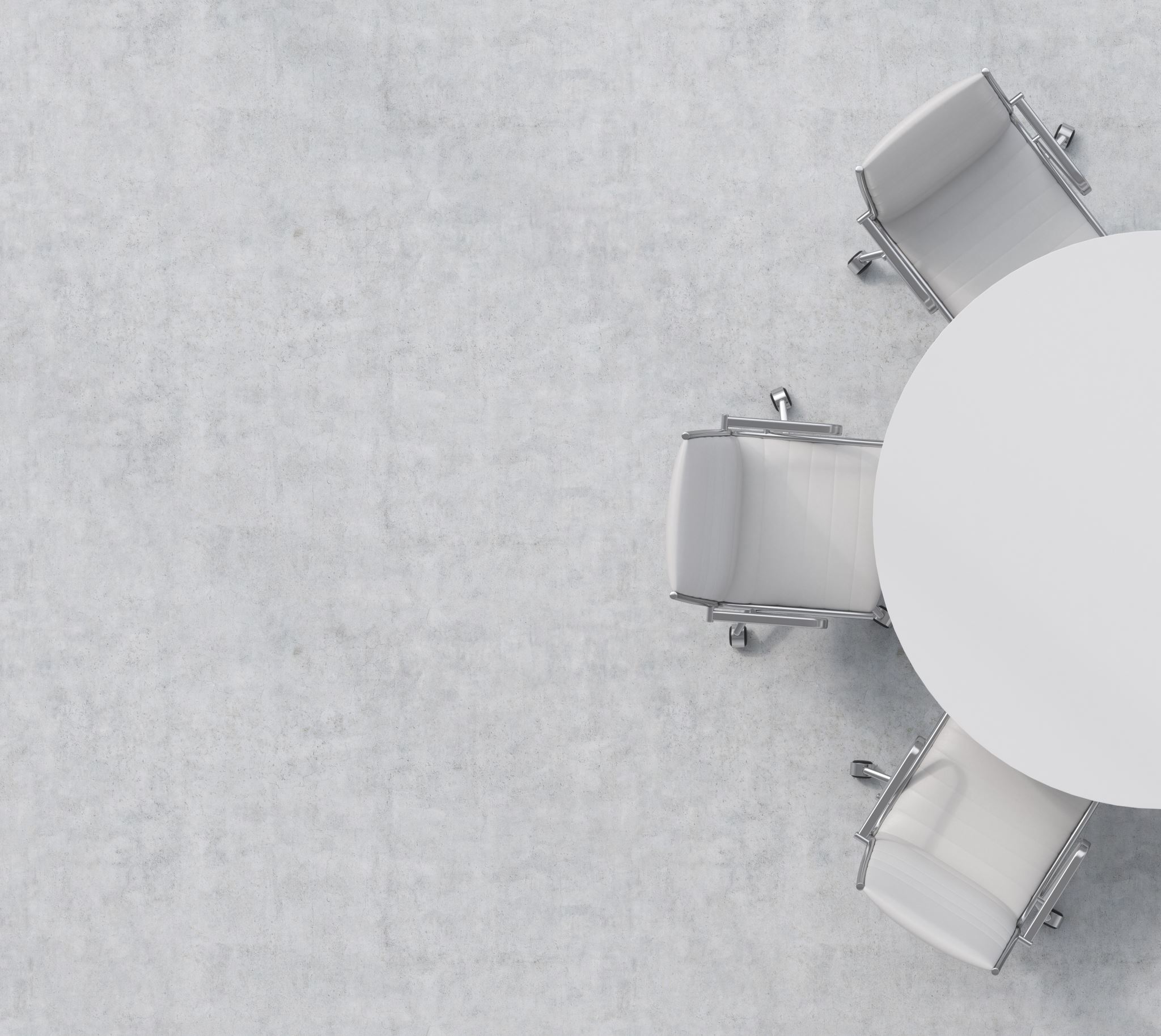 Special Committees
Steering Committee 
Considers the matters of daily business of the General Conference and recommends to the General Conference an order of business for each day in according with the adopted agenda program.
Special Committees
Committee on Elections 
Receives applications of all persons who seek to be voted upon for General Conference elected office. Prepare and/or supervise the preparation and use of ballots and/or other voting mechanisms for voting.
This Photo by Unknown Author is licensed under CC BY-NC
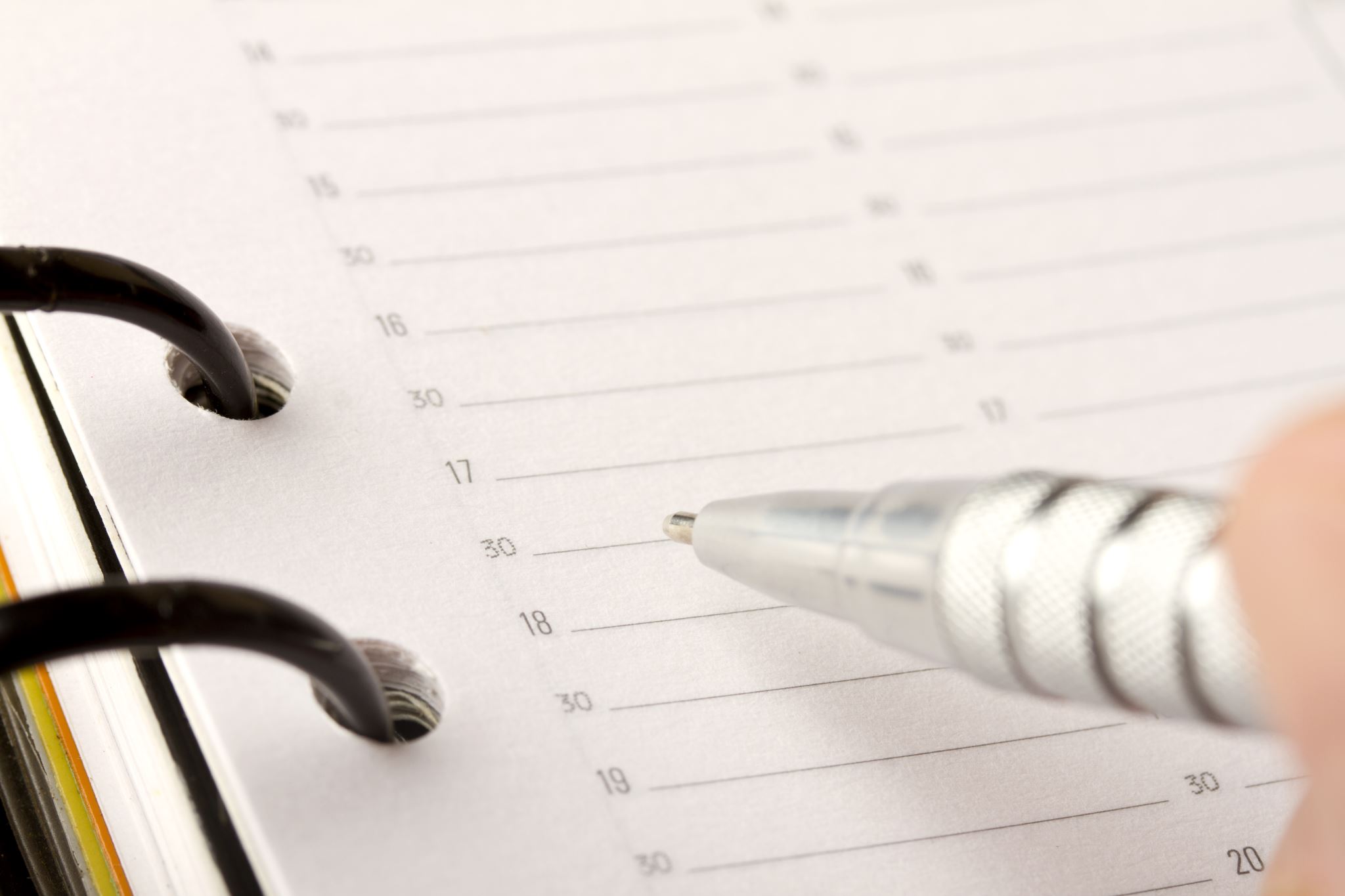 Special Committees
Committee on Minutes 
Consider the accuracy of the Minutes as drafted by the Secretary during the day to day operations of the General Conference. Reports to the General Conference each day (beginning the second day) as to its opinion of the accuracy of the Minutes.
Special Committees
Committee on Legislative Review 
Studies legislation passed by the General Conference to consider whether any actions need further requirements for adherence to the Constitution, The Book of Discipline, or any other purposes. May also consider items that should be in the Discipline for clarity or consistency and bring such matters to the General Conference for action.
Special Committees
Committee on Hospitality 
The College of Bishops shall appoint one person from each Episcopal District to form the Committee. The Committee shall serve as official hosts for special guests and activities of the General Conference.
Special Committees
Committee on Orderlies 
The College of Bishops shall appoint as many persons as deemed necessary to serve as orderlies. These persons shall not be delegates or alternative delegates. 
Chair and Co-chair of the General Conference Business Operations Committee shall appoint a Chief Orderly to direct the work of this committee. 
The Committee shall serve to facilitate procedures and operations of the General Conference.
Important Items
Bible
The Book of Discipline
The Book of Resolutions
Comfortable Shoes
Small Snacks
Light Jacket/Sweater
Sanitizer
Patience. Perseverance, PRAYERS.
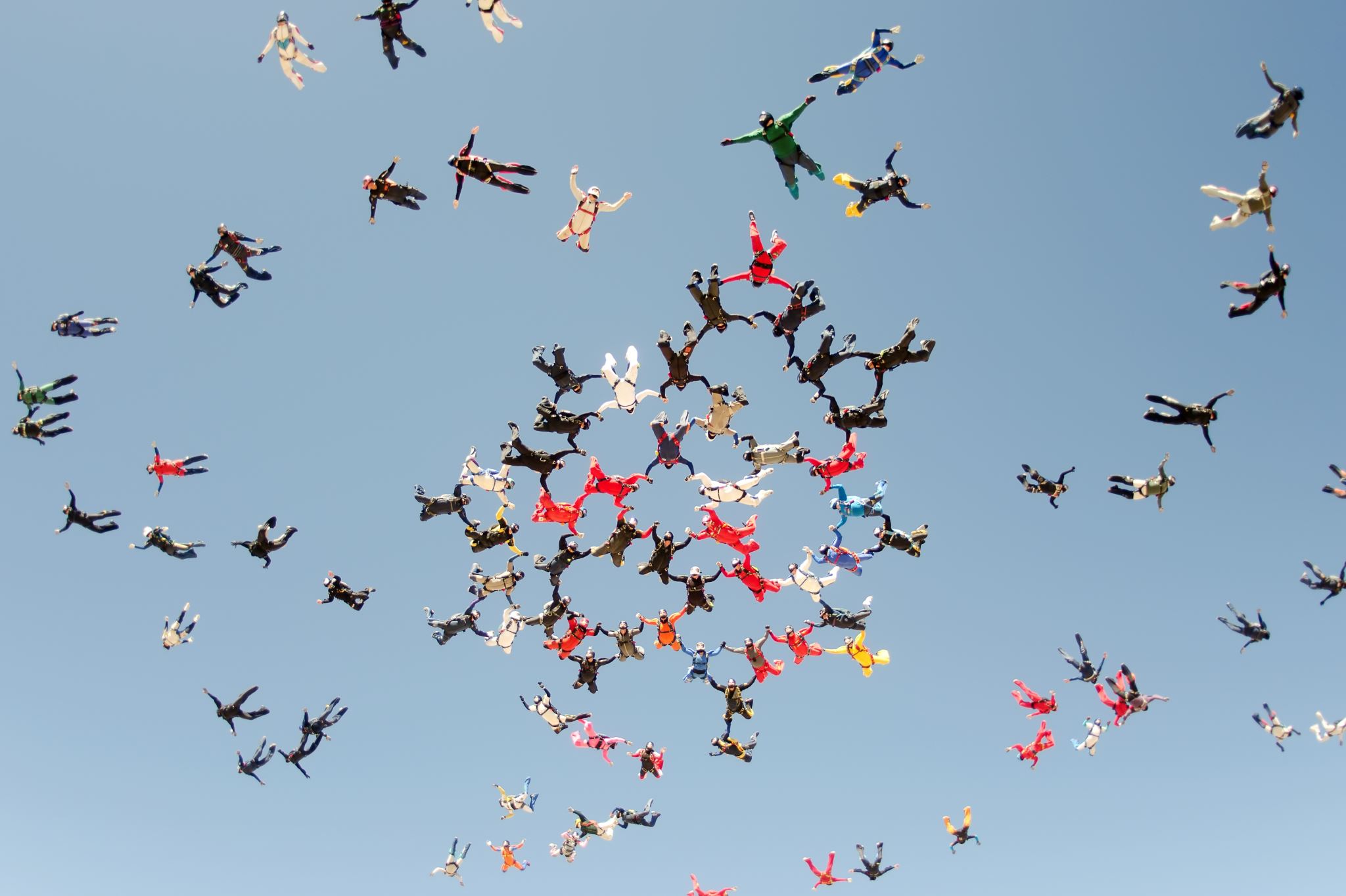 Quote to Remember
General Conference resolution debating is exciting and inciteful. 

Measure your EXPECTATIONS.
~Dr. Burns, 8th Episcopal District